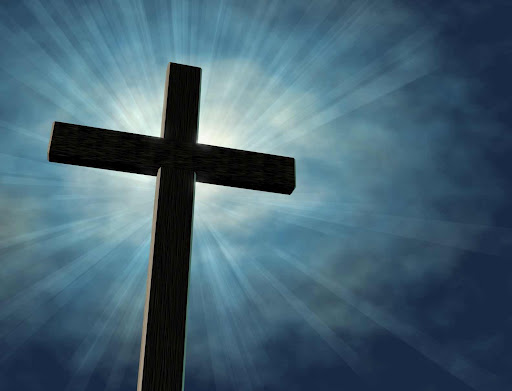 回转为耶稣作见证Turn and Testify for Jesus
启示录 1:9-20; 2:1-7
Greater Kansas City Chinese Christian Church
堪城华人基督教会
Shawnee, Kansas
January 12, 2014
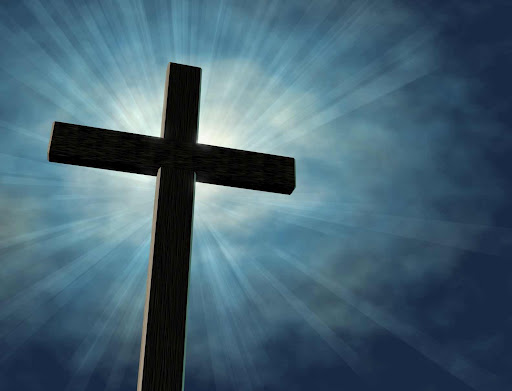 回转为耶稣作见证Turn and Testify for Jesus
启示录 1:9-20; 2:1-7

约翰的见证 (启示录 1:9-11) The Testimony of John
人子的荣威 (启示录 1:12-16) The Glory of the Son of Man 
主拿着死亡和阴间的钥匙 (启示录 1:17-20) The Lord Holds keys of Hades and of Death
寄信给以弗所教会 (启示录 2:1-3) Write Letter to the church of Ephesus
离弃了起初的爱心 (启示录 2:4-6) Have left your first love
圣灵向众教会所说的话 (启示录 2:7) The Spirit says to the churches
2
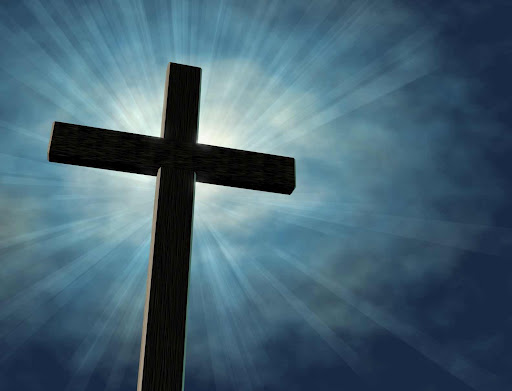 回转为耶稣作见证Turn and Testify for Jesus
回转而看见 Turn and See

回转 (Turn) - 归向, 回头, 转离, 转回, 或转意

申命记 30:10

10 你若听从耶和华你神的话，谨守这律法书上所写的诫命、律例，又尽心、尽性归向耶和华你的神，他必使你手里所办的一切事，并你身所生的，牲畜所下的，地土所产的，都绰绰有余。因为耶和华必再喜悦你，降福于你，像从前喜悦你列祖一样。
3
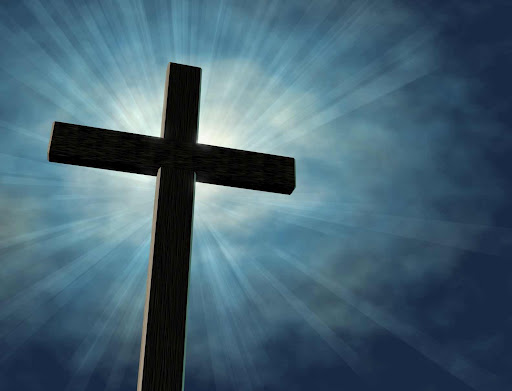 回转为耶稣作见证Turn and Testify for Jesus
回转而看见 Turn and See

回转 (Turn) - 归向, 回头, 转离, 转回, 或转意

以西结书 18:30, 32

30 “所以主耶和华说：以色列家啊，我必按你们各人所行的审判你们。你们当回头离开所犯的一切罪过，这样，罪孽必不使你们败亡。
32 主耶和华说：我不喜悦那死人之死，所以你们当回头而存活。”
4
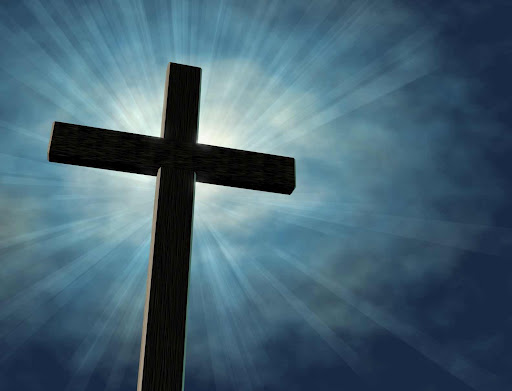 回转为耶稣作见证Turn and Testify for Jesus
回转而看见 Turn and See

回转 (Turn) - 归向, 回头, 转离, 转回, 或转意

以西结书 33:11

11 你对他们说：‘主耶和华说：我指着我的永生起誓，我断不喜悦恶人死亡，唯喜悦恶人转离所行的道而活。以色列家啊，你们转回，转回吧！离开恶道。何必死亡呢？
5
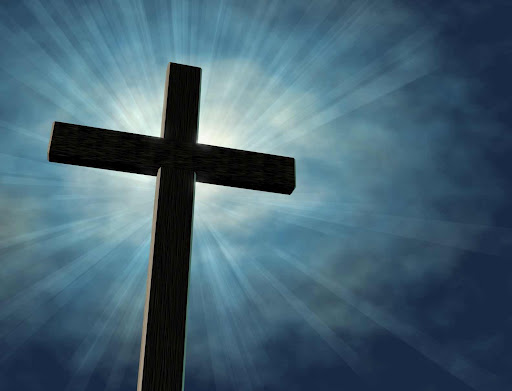 回转为耶稣作见证Turn and Testify for Jesus
回转而看见 Turn and See

回转 (Turn) - 归向, 回头, 转离, 转回, 或转意

以西结书 36:8-10

8 ‘以色列山哪，你必发枝条，为我的民以色列结果子，因为他们快要来到。 9 看哪，我是帮助你的，也必向你转意，使你得以耕种。 10 我必使以色列全家的人数在你上面增多，城邑有人居住，荒场再被建造。
6
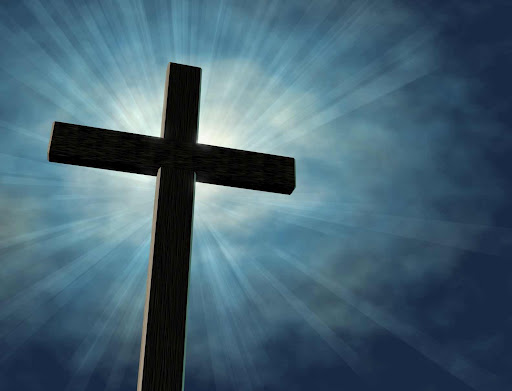 回转为耶稣作见证Turn and Testify for Jesus
回转而看见 Turn and See

约翰看见神荣光 (Ezekiel Saw the Glory of God)

启示录 1:12-16

12 我转过身来，要看是谁发声与我说话；既转过来，就看见七个金灯台， 13 灯台中间有一位好像人子，身穿长衣，直垂到脚，胸间束着金带。 14 他的头与发皆白，如白羊毛，如雪，眼目如同火焰， 15 脚好像在炉中锻炼光明的铜，声音如同众水的声音。 16 他右手拿着七星，从他口中出来一把两刃的利剑，面貌如同烈日放光。
7
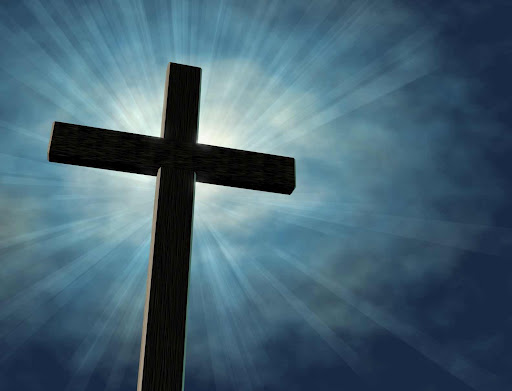 回转为耶稣作见证Turn and Testify for Jesus
回转而看见 Turn and See

以西结见神荣光 (Ezekiel Saw the Glory of God)

26 在他们头以上的穹苍之上有宝座的形象，仿佛蓝宝石，在宝座形象以上有仿佛人的形状。 27 我见从他腰以上有仿佛光耀的精金，周围都有火的形状，又见从他腰以下有仿佛火的形状，周围也有光辉。 28 下雨的日子云中虹的形状怎样，周围光辉的形状也是怎样。这就是耶和华荣耀的形象。我一看见就俯伏在地，又听见一位说话的声音。(以西结书 1:26-28)
8
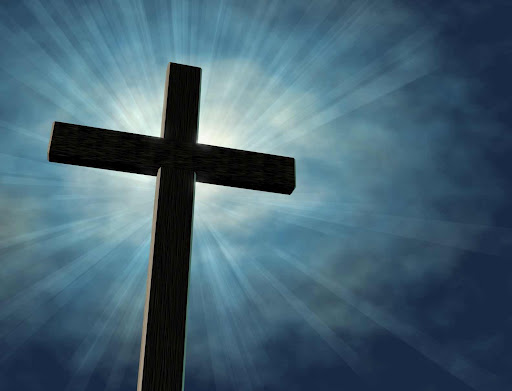 回转为耶稣作见证Turn and Testify for Jesus
回转而看见 Turn and See

但以理见异象 (Daniel Saw the Vision of God)

4 正月二十四日，我在底格里斯大河边， 5 举目观看，见有一人身穿细麻衣，腰束乌法精金带。 6 他身体如水苍玉，面貌如闪电，眼目如火把，手和脚如光明的铜，说话的声音如大众的声音。 7 这异象唯有我但以理一人看见，同着我的人没有看见，他们却大大战兢，逃跑隐藏， 8 只剩下我一人。我见了这大异象便浑身无力，面貌失色，毫无气力。 9 我却听见他说话的声音，一听见就面伏在地沉睡了。(但以理书 10:4-9)
9
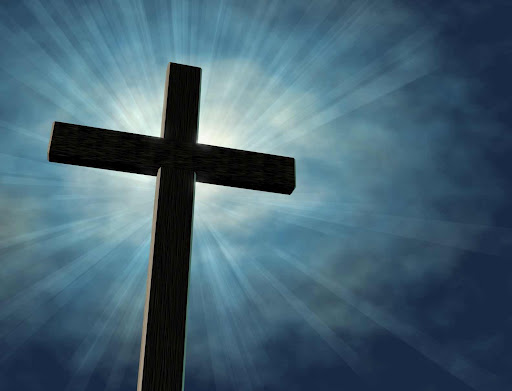 回转为耶稣作见证Turn and Testify for Jesus
回转而看见 Turn and See

门徒见耶稣的荣形 (Disciples Saw Jesus’ Transfiguration)

1过了六天，耶稣带着彼得、雅各和雅各的兄弟约翰暗暗地上了高山， 2 就在他们面前变了形象，脸面明亮如日头，衣裳洁白如光。 3 忽然，有摩西、以利亚向他们显现，同耶稣说话。 4 彼得对耶稣说：“主啊，我们在这里真好！你若愿意，我就在这里搭三座棚：一座为你，一座为摩西，一座为以利亚。” 5 说话之间，忽然有一朵光明的云彩遮盖他们，且有声音从云彩里出来说：“这是我的爱子，我所喜悦的，你们要听他！” 6 门徒听见，就俯伏在地，极其害怕。 7 耶稣进前来，摸他们说：“起来，不要害怕！” 8 他们举目不见一人，只见耶稣在那里。(马太福音 17:1-8)
10
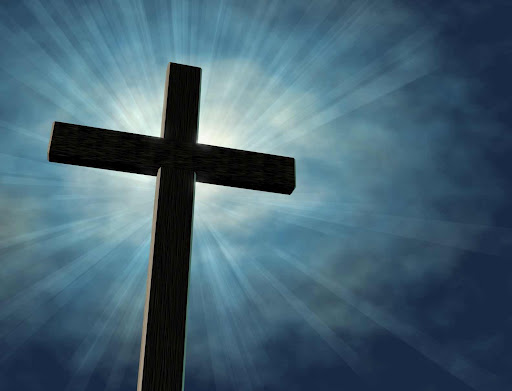 回转为耶稣作见证Turn and Testify for Jesus
回转而看见 Turn and See

约翰在拔摩海岛上看见人子的异象 (Apostle John saw the Son of Man on Patmos Island)

我是首先的，我是末后的(启示录 1:17b)
又是那存活的；我曾死过，现在又活了，直活到永永远远(启示录 1:18a)
并且拿着死亡和阴间的钥匙(启示录 1:18b) 
我右手中的七星和七个金灯台的奥秘，那七星就是七个教会的使者，七灯台就是七个教会(启示录 1:20)
在七个金灯台中间行走(启示录 2:1b)
11
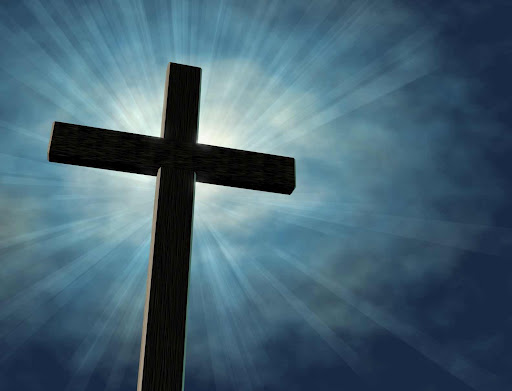 回转为耶稣作见证Turn and Testify for Jesus
回转而看见 Turn and See

马利亚的经历 (The experience of Mary)

13 天使对她说：“妇人，你为什么哭？”她说：“因为有人把我主挪了去，我不知道放在哪里。” 14 说了这话，就转过身来，看见耶稣站在那里，却不知道是耶稣。 15 耶稣问她说：“妇人，为什么哭？你找谁呢？”马利亚以为是看园的，就对他说：“先生，若是你把他移了去，请告诉我你把他放在哪里，我便去取他。” 16 耶稣说：“马利亚！”马利亚就转过来，用希伯来话对他说：“拉波尼！”(约翰福音 20:13-16)
12
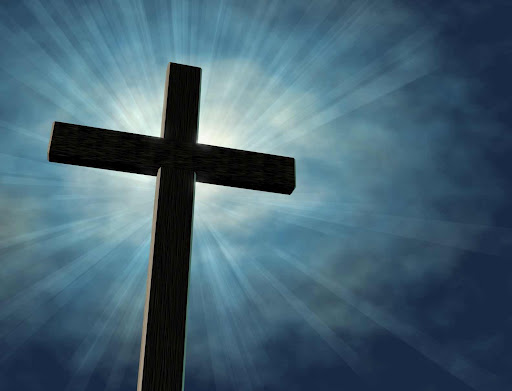 回转为耶稣作见证Turn and Testify for Jesus
回转而看见 Turn and See

保罗的经历 (The experience of Paul)

10 我在耶路撒冷也曾这样行了。既从祭司长得了权柄，我就把许多圣徒囚在监里；他们被杀，我也出名定案。 11 在各会堂，我屡次用刑强逼他们说亵渎的话，又分外恼恨他们，甚至追逼他们，直到外邦的城邑。 12 那时，我领了祭司长的权柄和命令，往大马士革去。 13 王啊，我在路上，晌午的时候，看见从天发光，比日头还亮，四面照着我并与我同行的人。 14 我们都仆倒在地，我就听见有声音用希伯来话向我说：‘扫罗，扫罗，为什么逼迫我？你用脚踢刺是难的。’ 15 我说：‘主啊，你是谁？’主说：‘我就是你所逼迫的耶稣。(使徒行传 26:10-15)
13
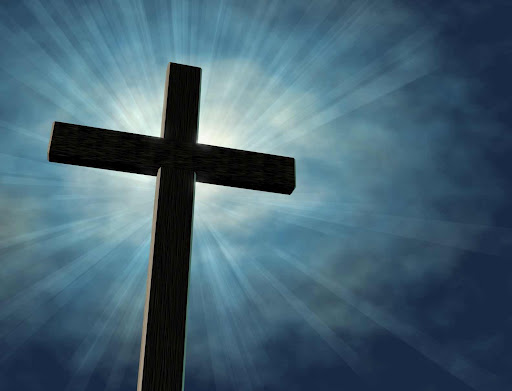 回转为耶稣作见证Turn and Testify for Jesus
回转而看见 Turn and See

保罗的经历 (The experience of Paul)

16 “你起来站着！我特意向你显现，要派你做执事，作见证，将你所看见的事和我将要指示你的事证明出来。 17 我也要救你脱离百姓和外邦人的手。 18 我差你到他们那里去，要叫他们的眼睛得开，从黑暗中归向光明，从撒旦权下归向神；又因信我，得蒙赦罪，和一切成圣的人同得基业。’ 19 亚基帕王啊，我故此没有违背那从天上来的异象， 20 先在大马士革，后在耶路撒冷和犹太全地，以及外邦，劝勉他们应当悔改归向神，行事与悔改的心相称。 21 因此犹太人在殿里拿住我，想要杀我。 22 然而我蒙神的帮助，直到今日还站得住，对着尊贵、卑贱、老幼作见证。所讲的并不外乎众先知和摩西所说将来必成的事，…(使徒行传 26:16-22)
14
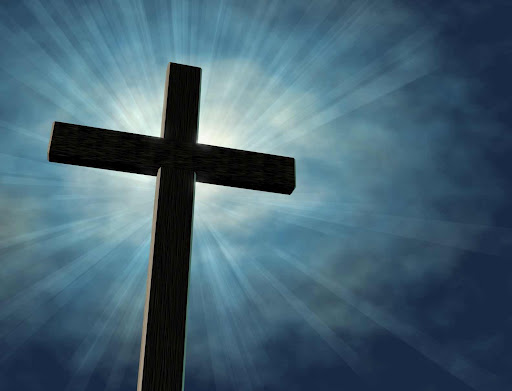 回转为耶稣作见证Turn and Testify for Jesus
忍耐而不倦 Persevere and not grow weary

学习基督的忍耐

神设立耶稣做挽回祭，是凭着耶稣的血，借着人的信，要显明神的义。因为他用忍耐的心宽容人先时所犯的罪，(罗马书 3:25)

但愿赐忍耐、安慰的神叫你们彼此同心，效法基督耶稣 (罗马书 15:5)

愿主引导你们的心，叫你们爱神，并学基督的忍耐！(帖后 3:5)

你既遵守我忍耐的道，我必在普天下人受试炼的时候，保守你免去你的试炼。(启示录 3:10)
15
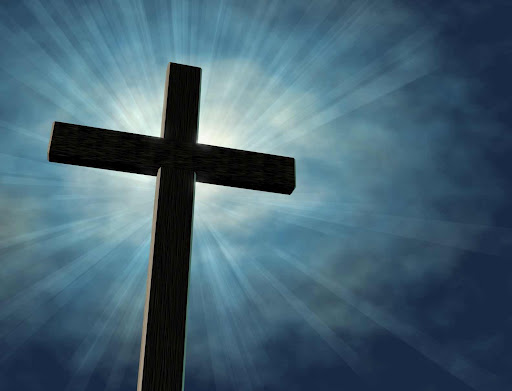 回转为耶稣作见证Turn and Testify for Jesus
忍耐而不倦 Persevere and not grow weary

等候耶和华

28 你岂不曾知道吗？你岂不曾听见吗？永在的神耶和华，创造地极的主，并不疲乏，也不困倦，他的智慧无法测度。(以赛亚书 40:28)

31 但那等候耶和华的，必重新得力。他们必如鹰展翅上腾，他们奔跑却不困倦，行走却不疲乏。(以赛亚书 40:31)
16
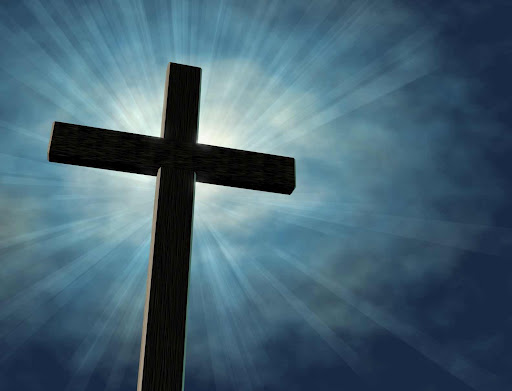 回转为耶稣作见证Turn and Testify for Jesus
悔改而行事 Repent and Do

悔改赦罪的道

我来本不是召义人悔改，乃是召罪人悔改。(路加福音 5:32)

我告诉你们：一个罪人悔改，在天上也要这样为他欢喜，较比为九十九个不用悔改的义人欢喜更大。(路加福音 15:7)

并且人要奉他的名传悔改、赦罪的道，从耶路撒冷起直传到万邦。(路加福音 24:47)

所以，你们当悔改归正，使你们的罪得以涂抹，这样那安舒的日子就必从主面前来到，(使徒行传 3:19)
17
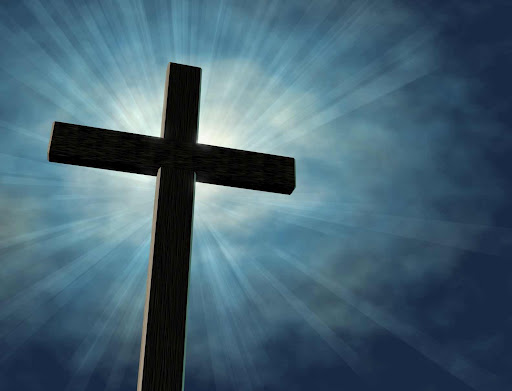 回转为耶稣作见证Turn and Testify for Jesus
悔改而行事 Repent and Do

爱神和爱弟兄的心

亲爱的弟兄啊，我们应当彼此相爱，因为爱是从神来的。凡有爱心的，都是由神而生，并且认识神。(约翰一书 4:7)

凡遵守主道的，爱神的心在他里面实在是完全的；从此，我们知道我们是在主里面。(约翰一书 2:5)

从来没有人见过神，我们若彼此相爱，神就住在我们里面，爱他的心在我们里面得以完全了。(约翰一书 4:12)
18
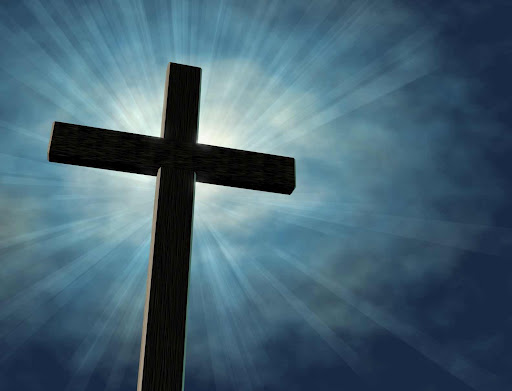 回转为耶稣作见证Turn and Testify for Jesus
当听而得胜 Hear and Overcome

听见真理的道

你们既听见真理的道，就是那叫你们得救的福音，也信了基督，既然信他，就受了所应许的圣灵为印记。(以弗所书 1:13)

可见信道是从听道来的，听道是从基督的话来的。(罗马书 10:17)

不爱我的人就不遵守我的道；你们所听见的道不是我的，乃是差我来之父的道。(约翰福音 14:24)

27 耶稣正说这话的时候，众人中间有一个女人大声说：“怀你胎的和乳养你的有福了！” 28 耶稣说：“是，却还不如听神之道而遵守的人有福！” (路加福音 11:27-28)
19
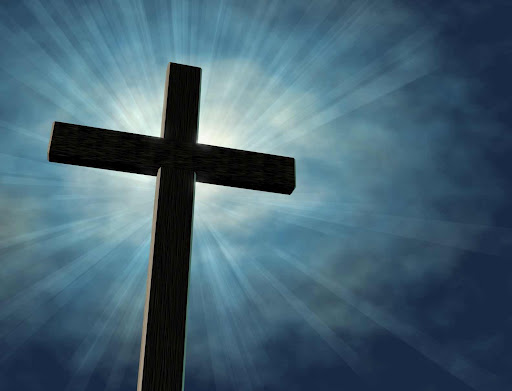 回转为耶稣作见证Turn and Testify for Jesus
当听而得胜 Hear and Overcome

得胜的赏赐

得胜的，必承受这些为业：我要做他的神，他要做我的儿子。(启示录 21:7)

得胜的，我要赐他在我宝座上与我同坐，就如我得了胜，在我父的宝座上与他同坐一般。(启示录 3:21)

耶和华神使各样的树从地里长出来，可以悦人的眼目，其上的果子好做食物。园子当中又有生命树和分别善恶的树。(创世记 2:9)

在河这边与那边有生命树，结十二样果子，每月都结果子，树上的叶子乃为医治万民。(启示录 22:2)
20
回转为耶稣作见证Turn and Testify for Jesus
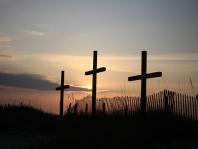 V. 经文的鼓励与应用

约翰为耶稣作见证的经历 (启示录 1:12-16)
马利亚为耶稣作见证的经历 (约翰福音 20:13-18)
保罗为耶稣作见证的经历 (使徒行传 26:10-22)
义人为耶稣作见证的经历 – “义人所结的果子就是生命树，有智慧的必能得人。” (箴言 11:30)
21
回转为耶稣作见证Turn and Testify for Jesus
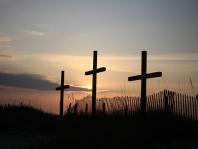 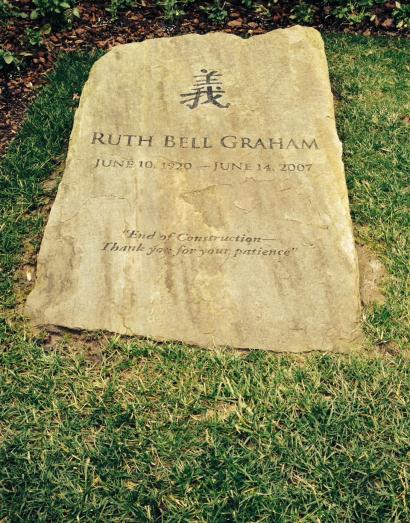 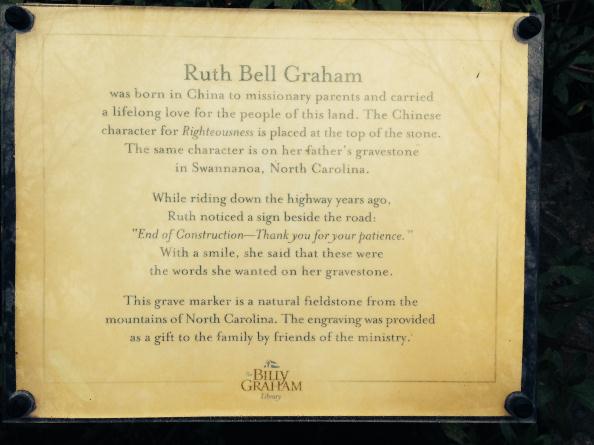 22